Year 3 | Week 10 | Day 1
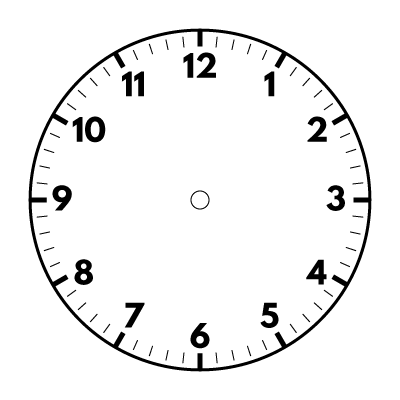 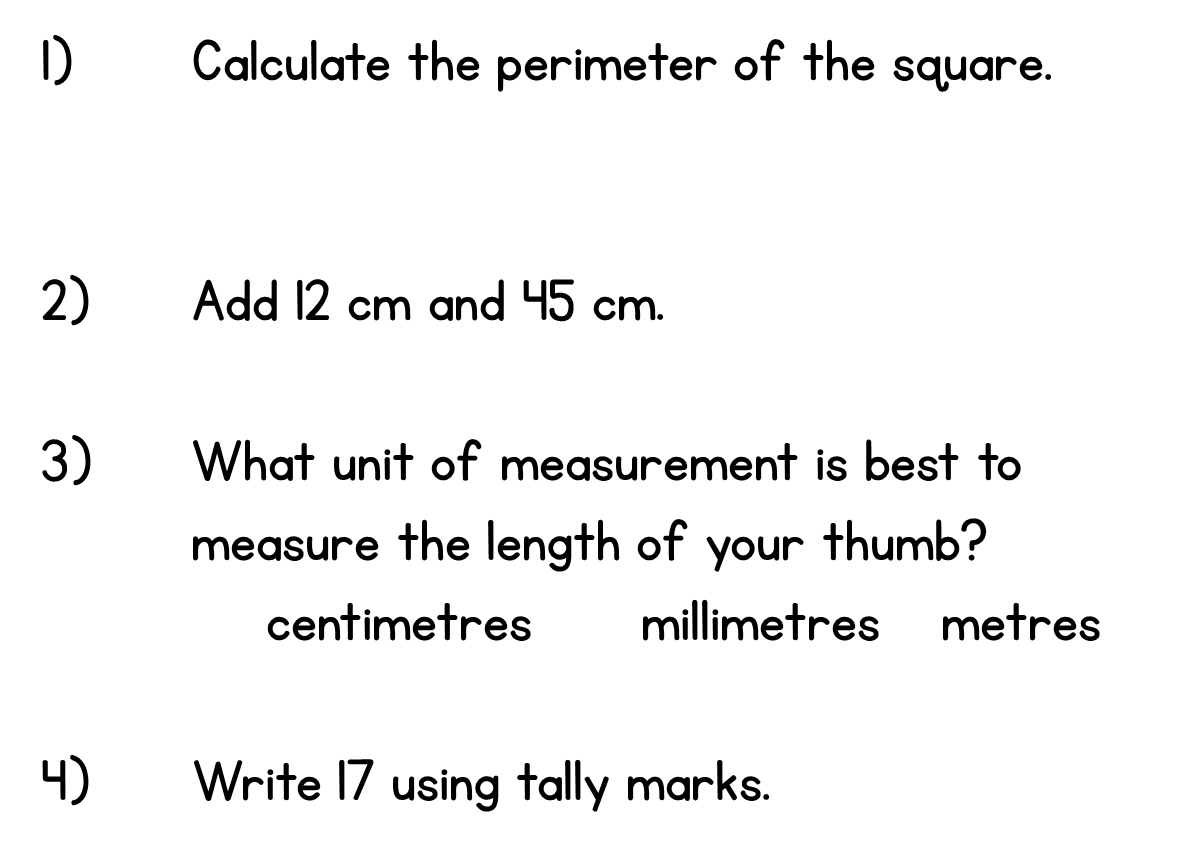 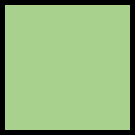 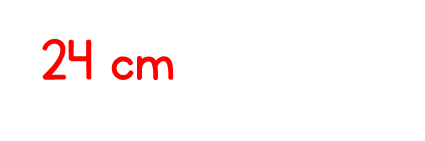 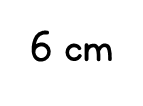 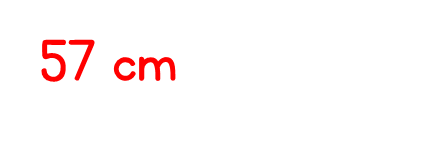 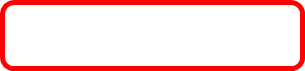 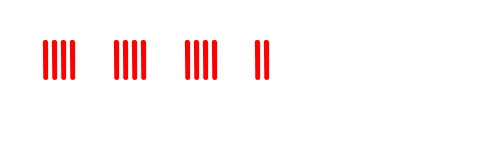 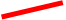 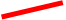 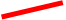 Year 3 | Week 10 | Day 2
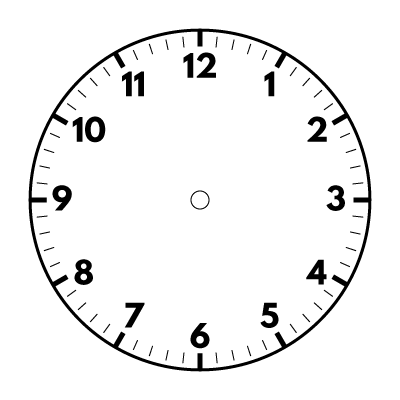 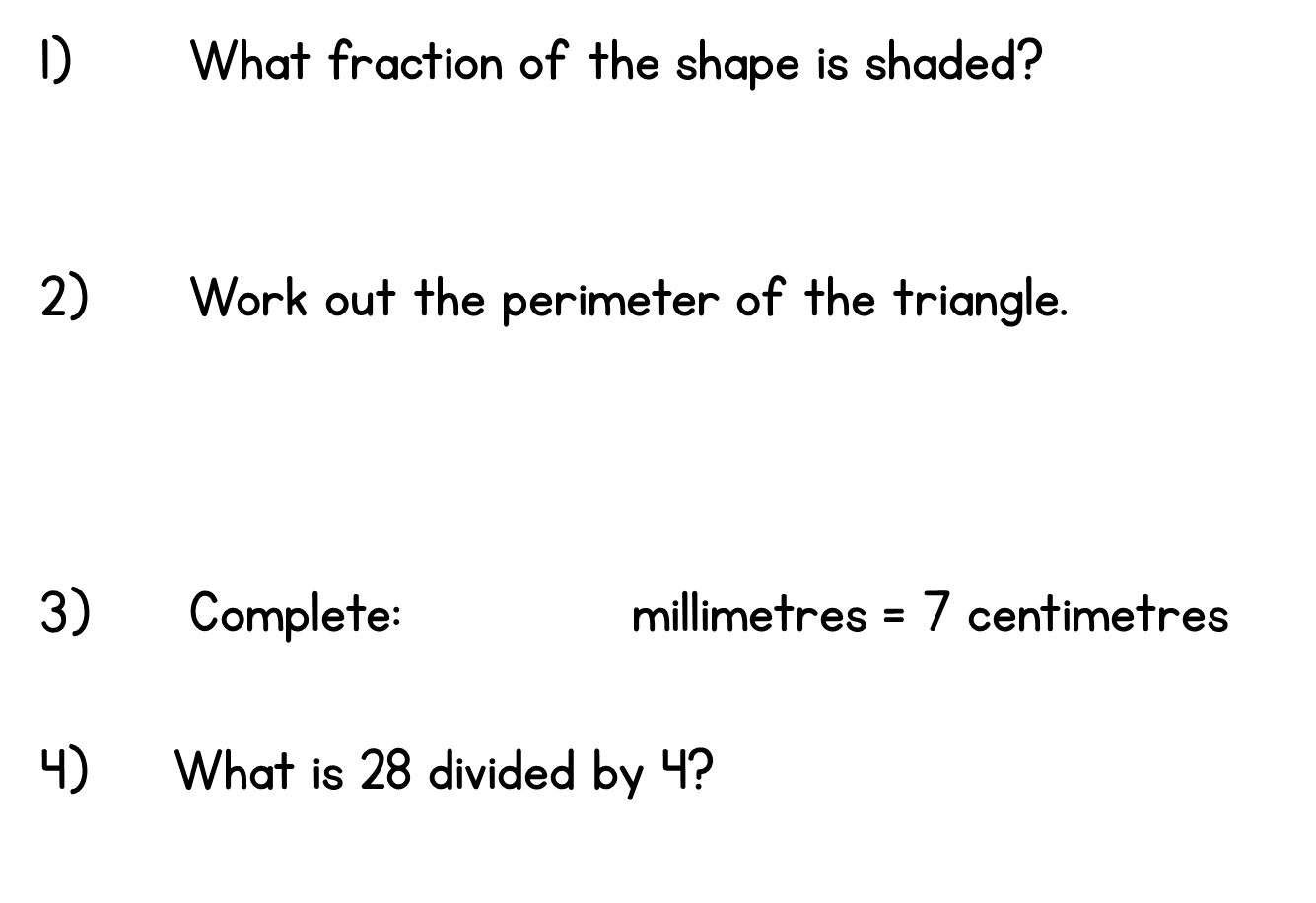 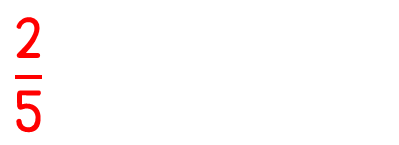 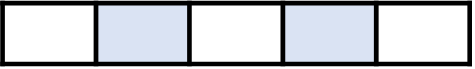 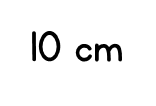 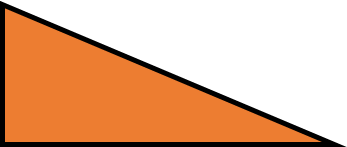 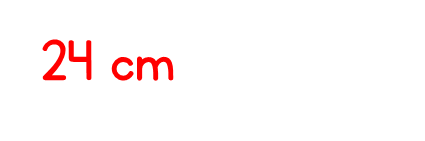 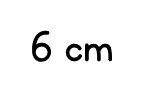 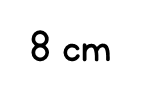 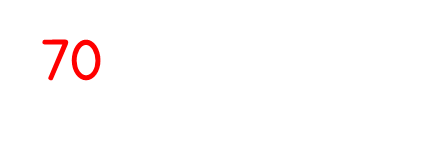 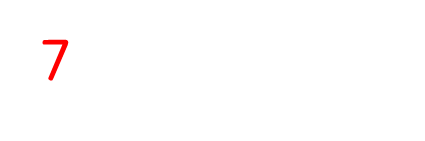 Year 3 | Week 10 | Day 3
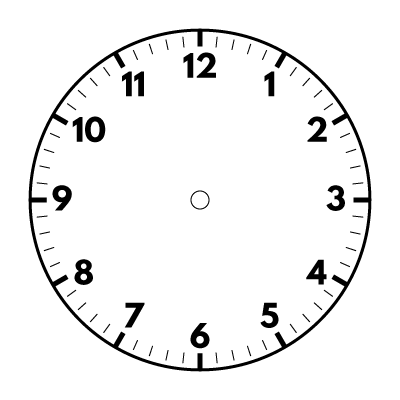 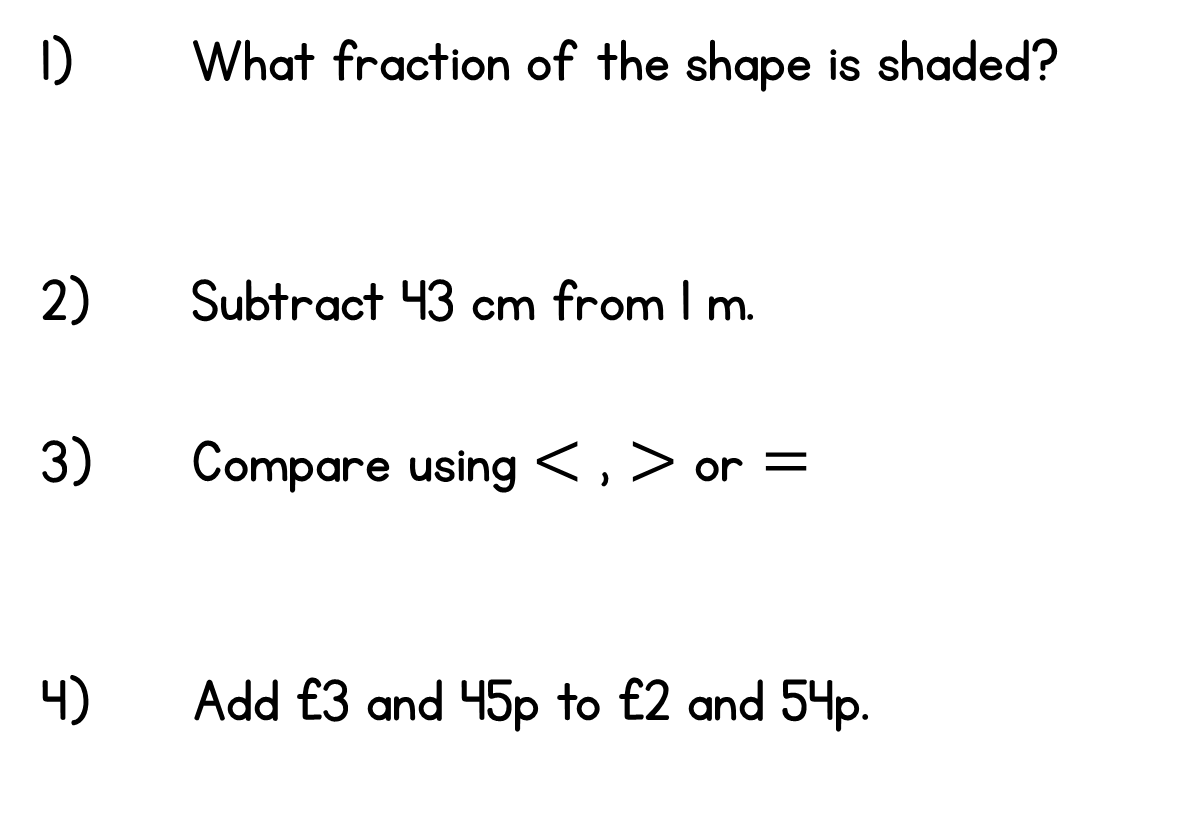 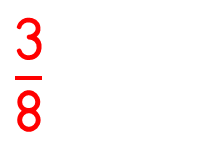 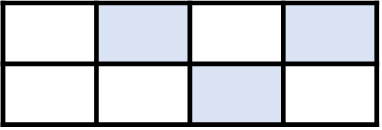 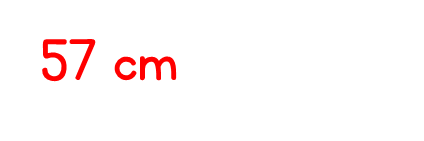 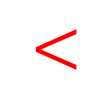 35 mm            10 cm
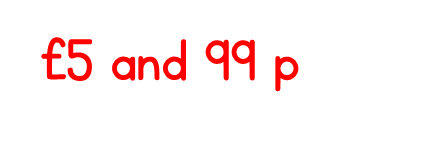 Year 3 | Week 10 | Day 4
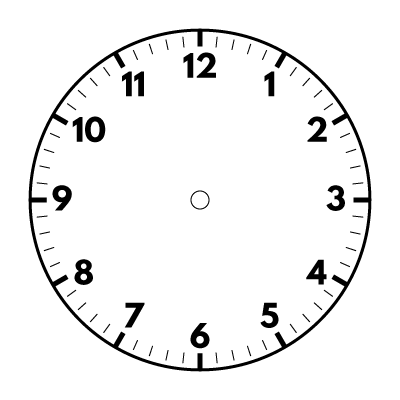 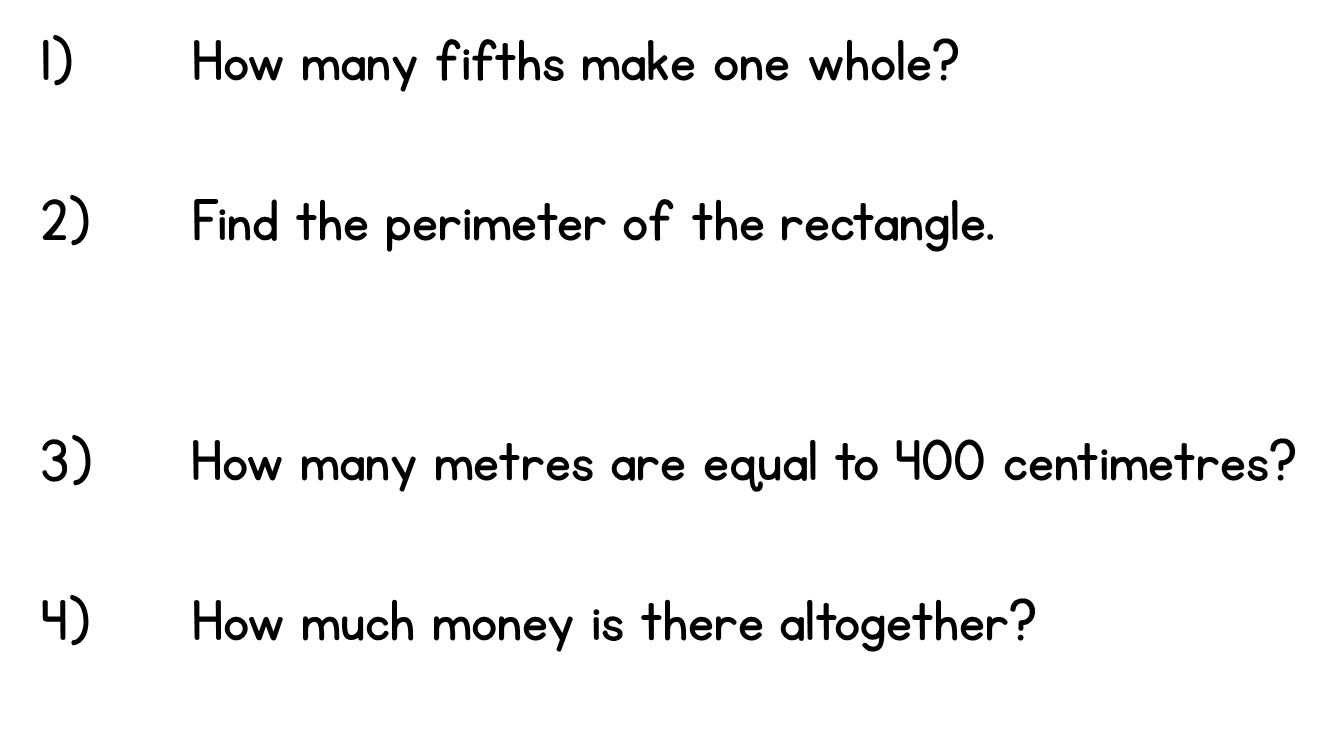 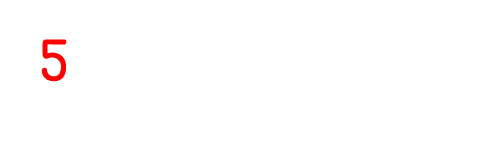 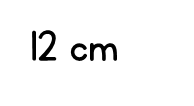 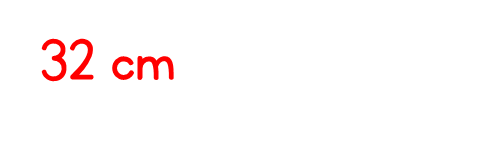 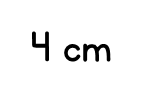 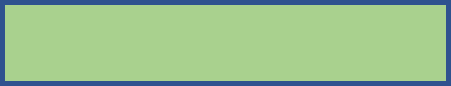 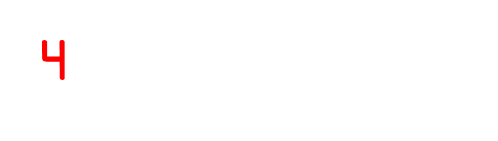 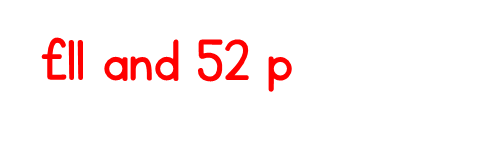 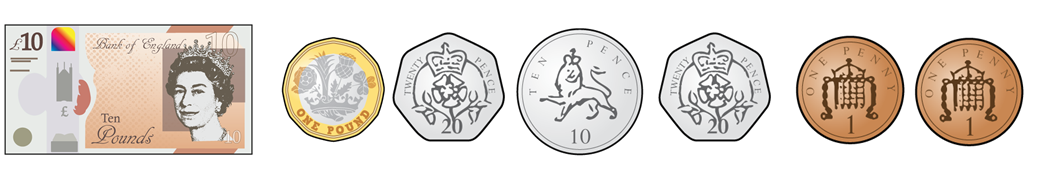 Year 3 | Week 10 | Day 5
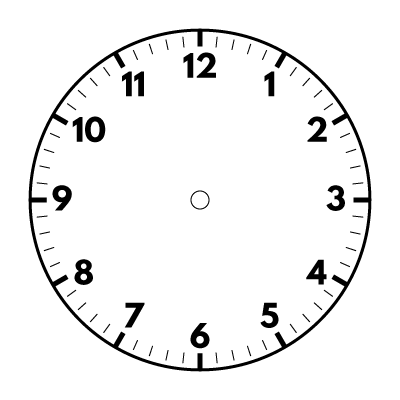 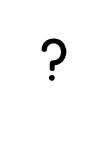 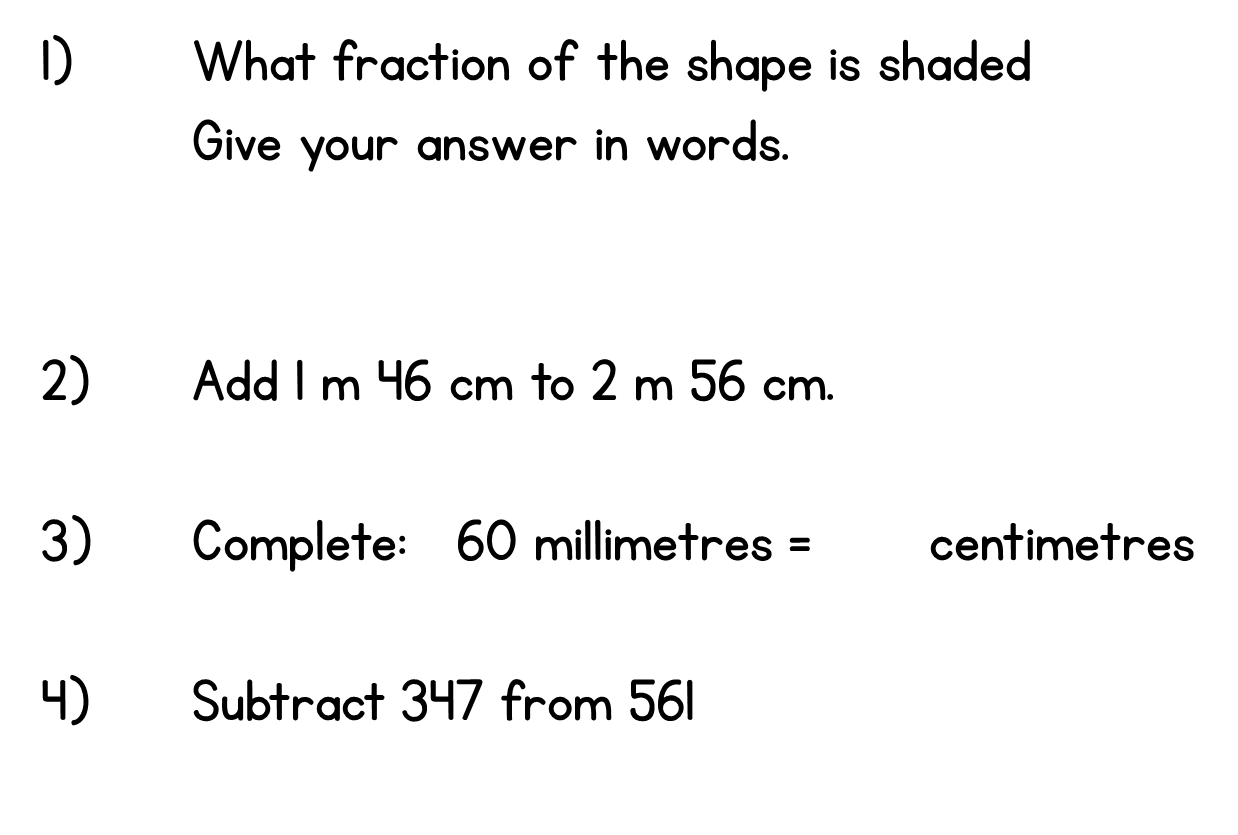 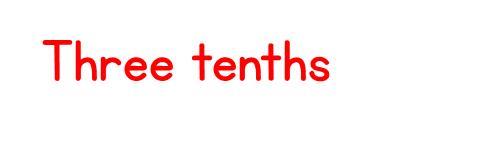 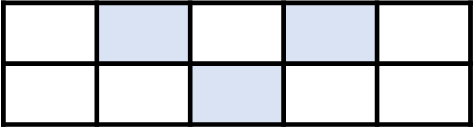 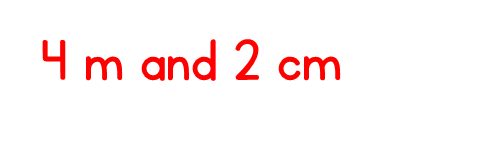 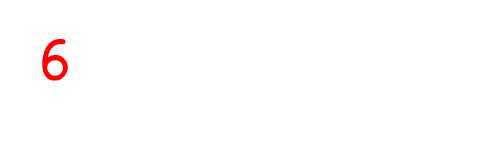 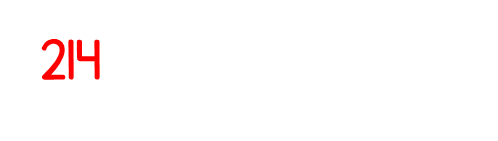 Year 3 | Week 11 | Day 1
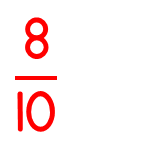 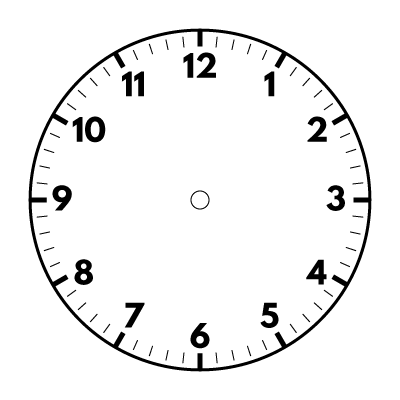 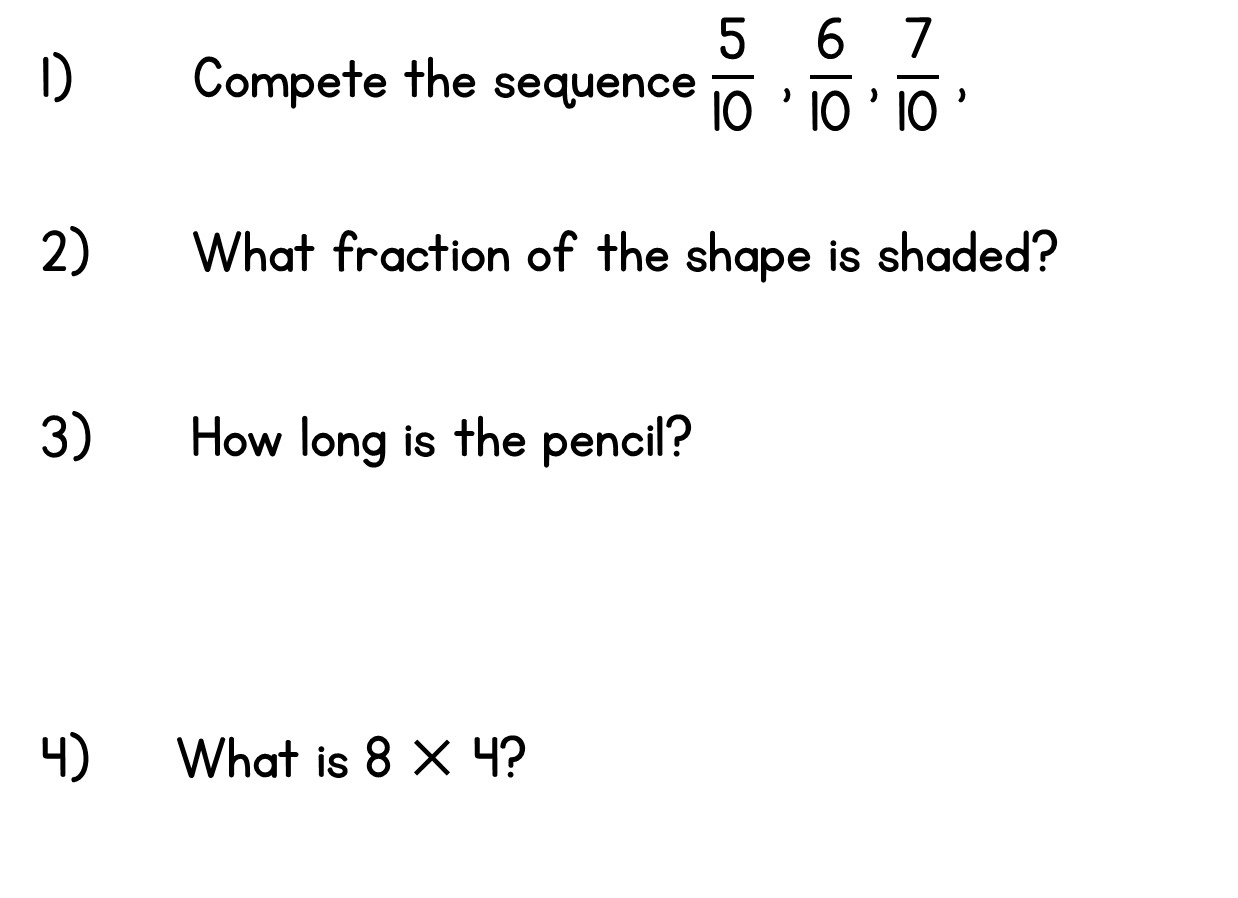 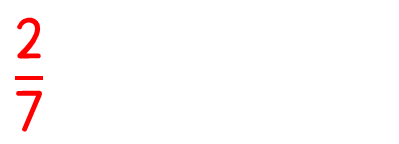 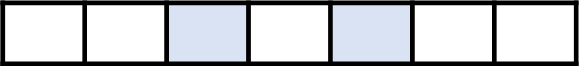 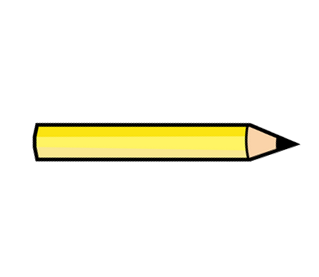 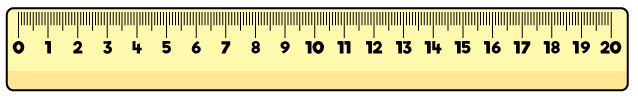 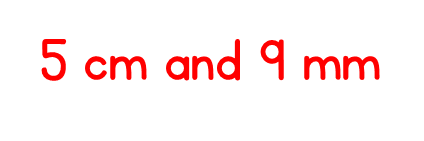 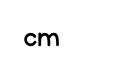 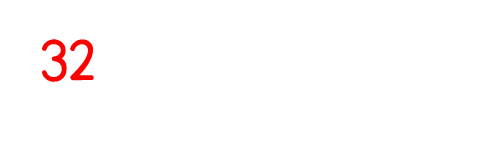 Year 3 | Week 11 | Day 2
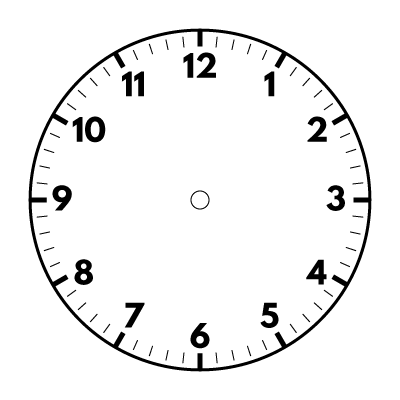 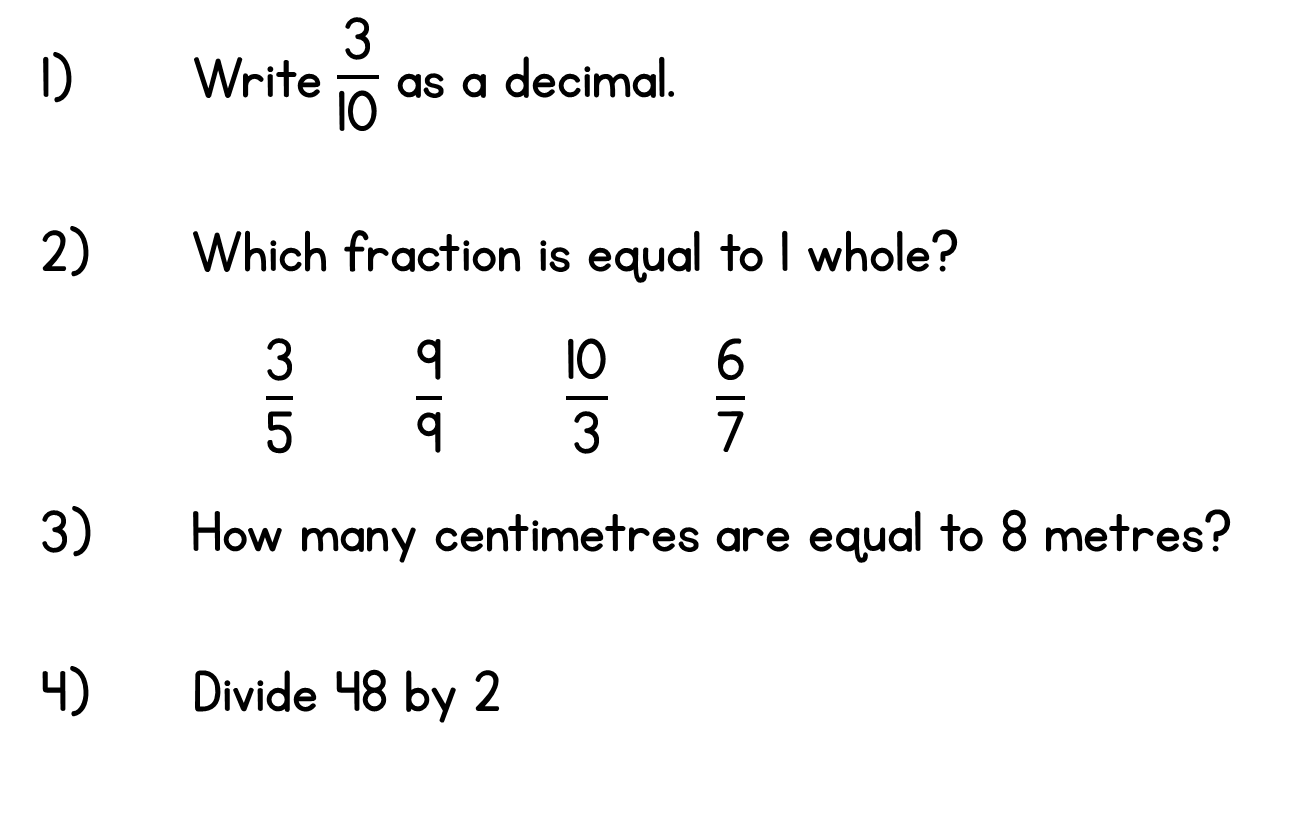 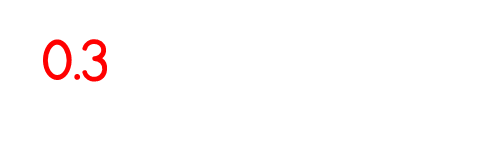 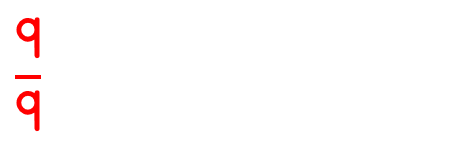 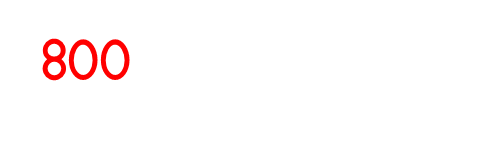 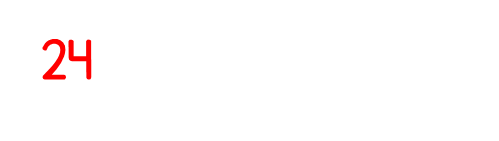 Year 3 | Week 11 | Day 3
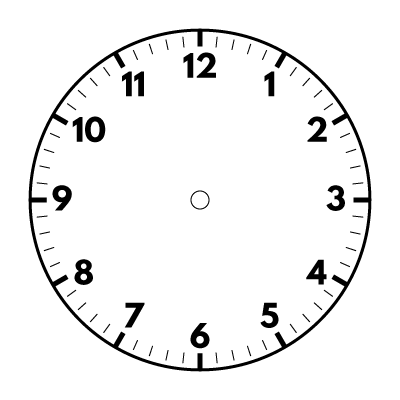 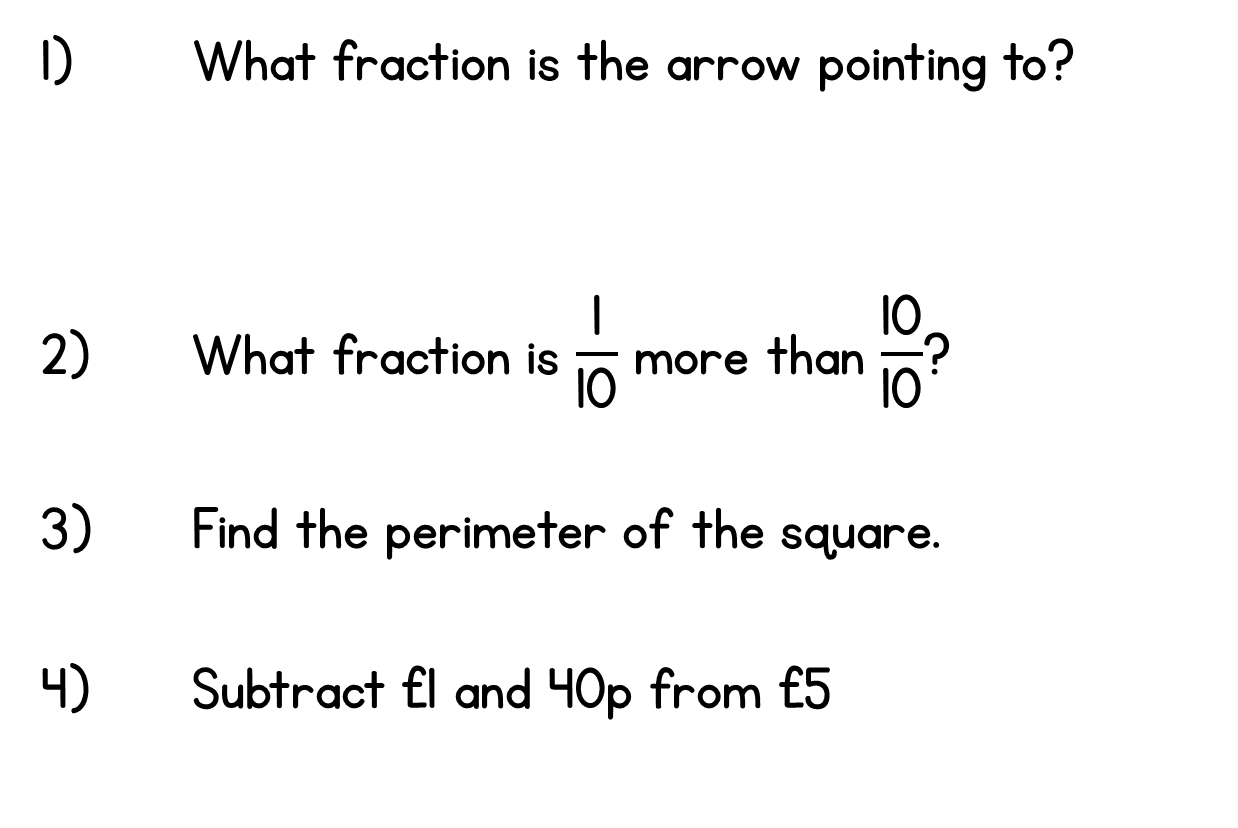 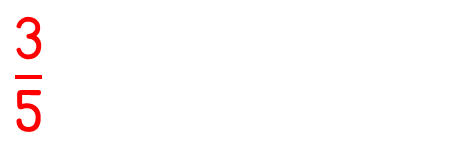 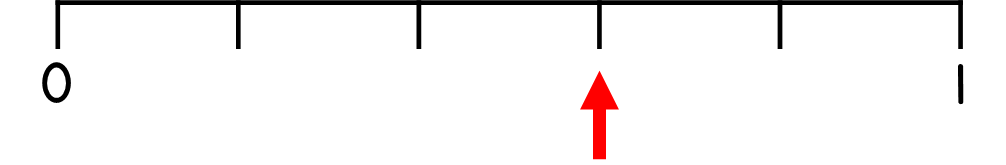 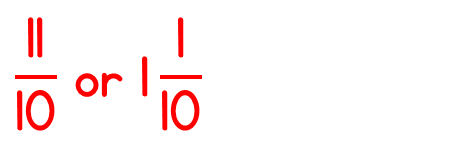 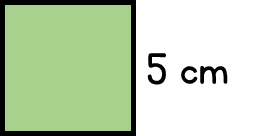 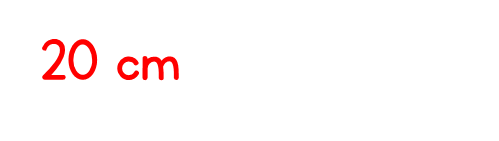 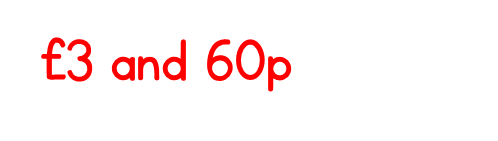 Year 3 | Week 11 | Day 4
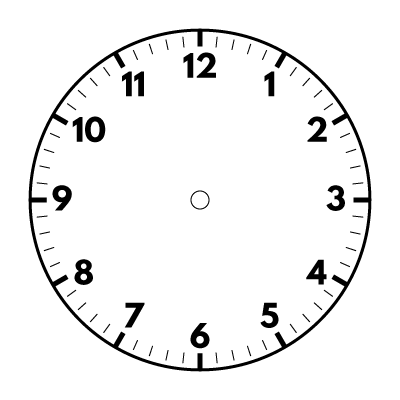 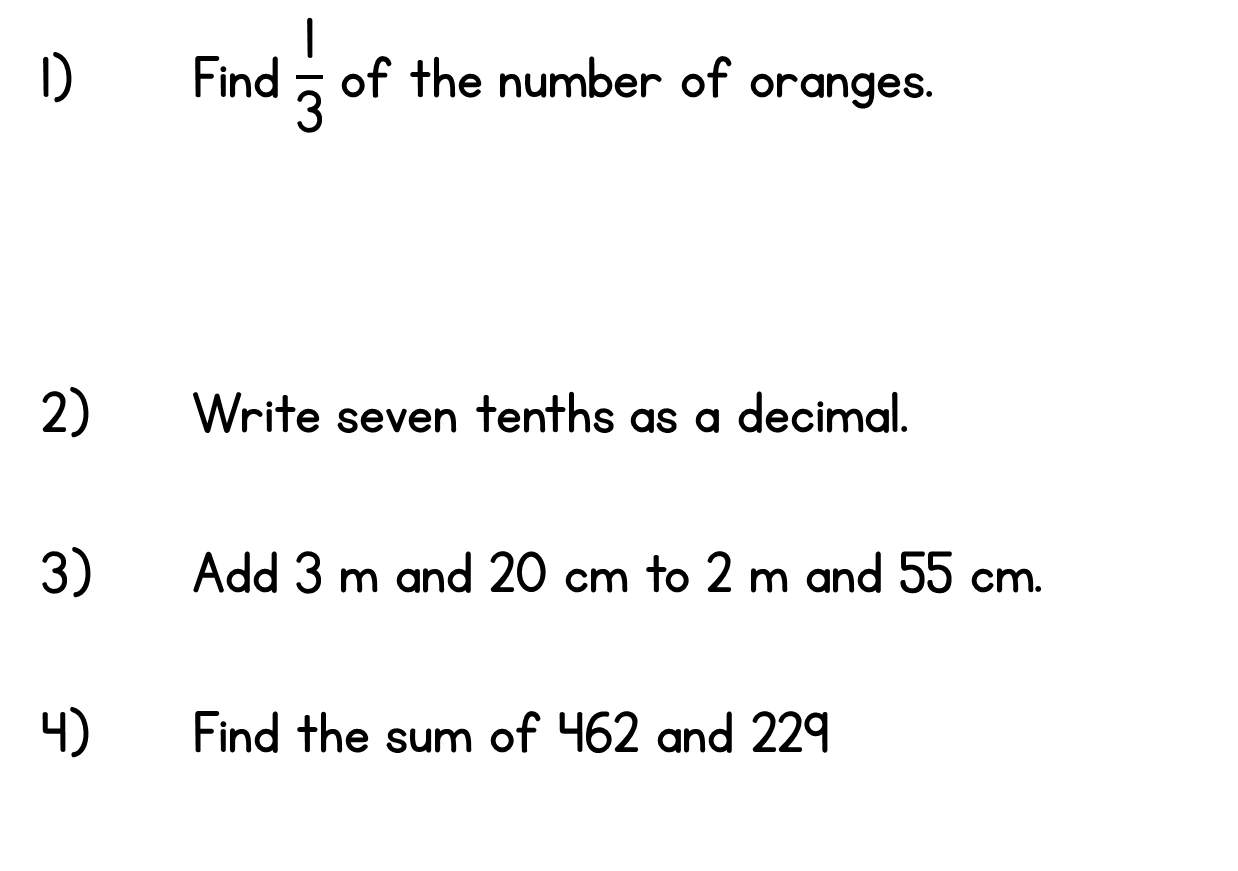 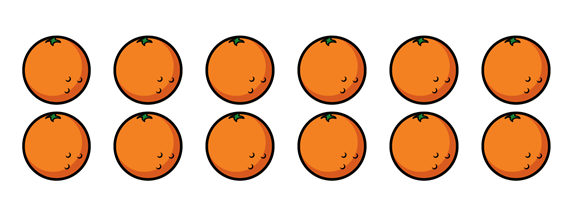 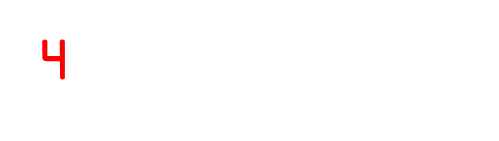 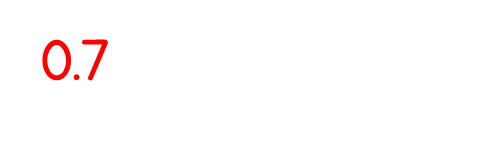 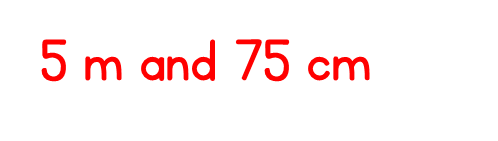 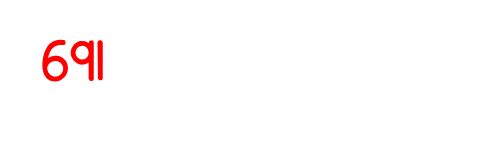 Year 3 | Week 11 | Day 5
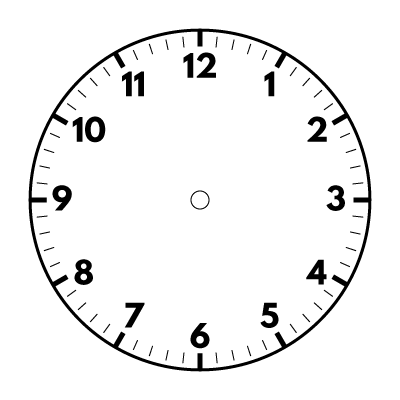 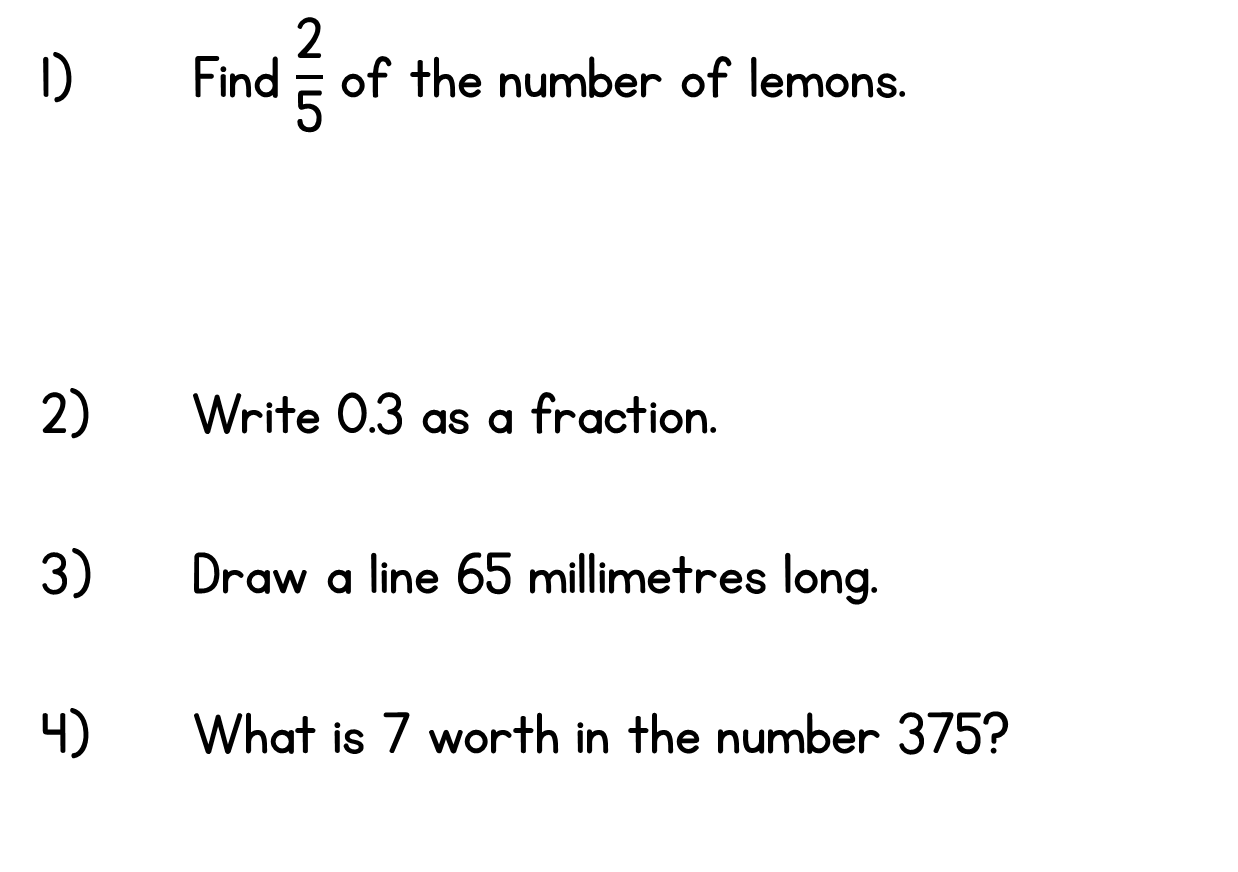 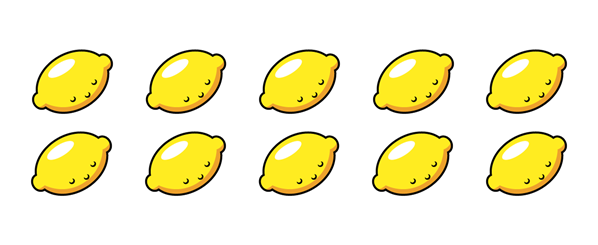 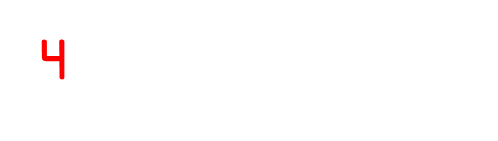 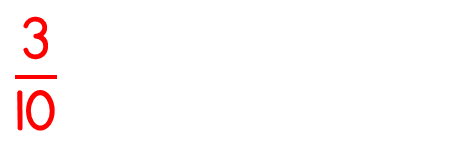 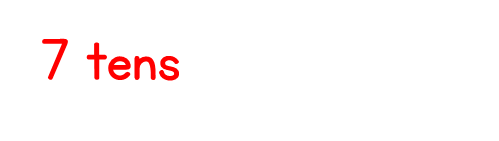